BOGÁRVILÁG ÓVODA  NAGYMÁCSÉD
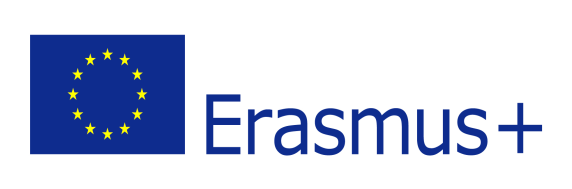 ERASMUS+ pályázat tevékenység terve


JÚLIUS
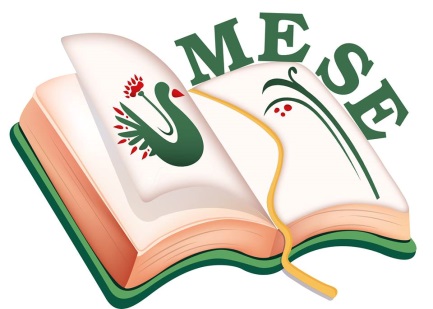 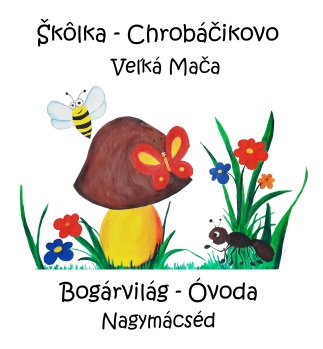 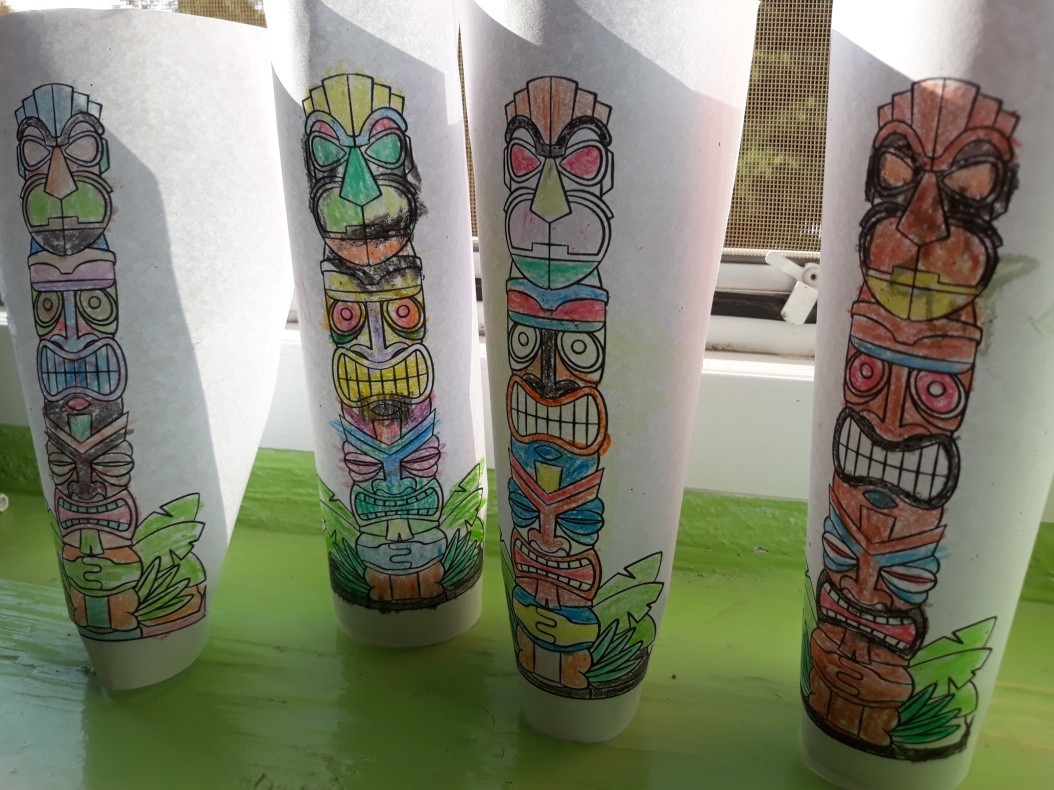 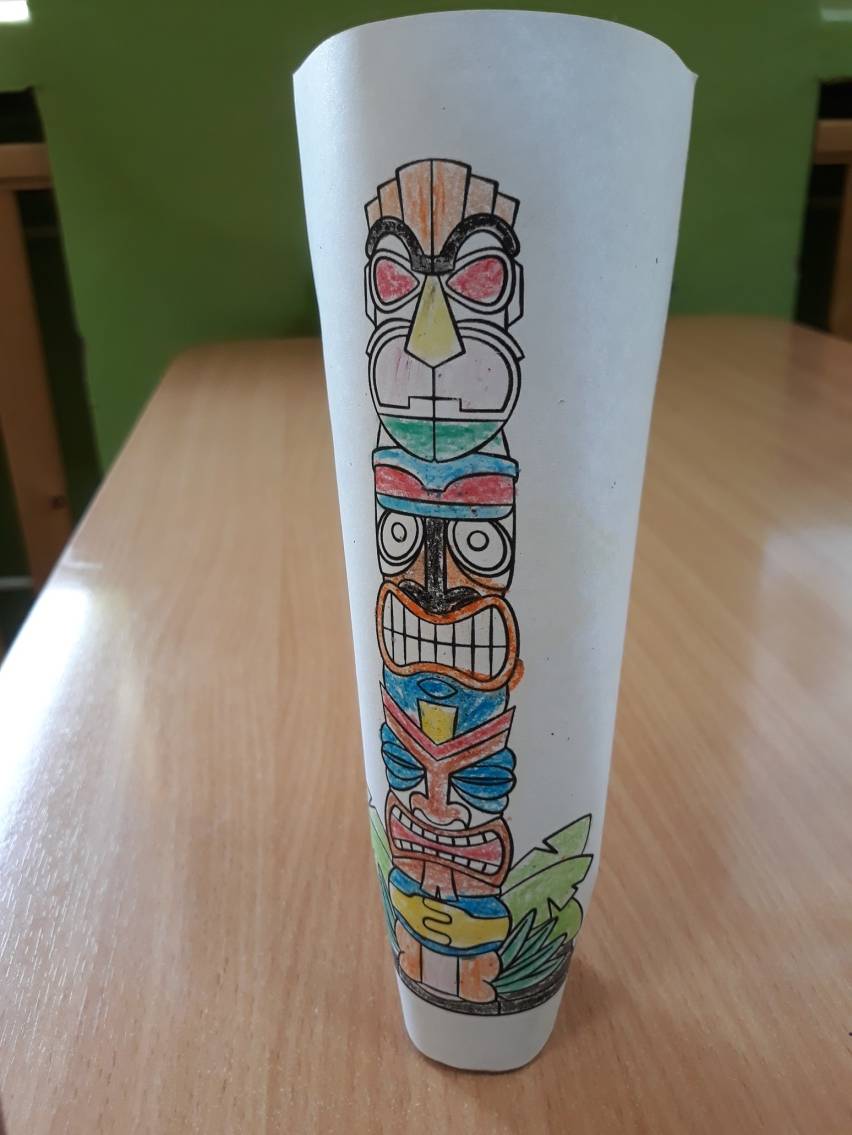 Mesés utazás a Föld körül
Indiánok földjén
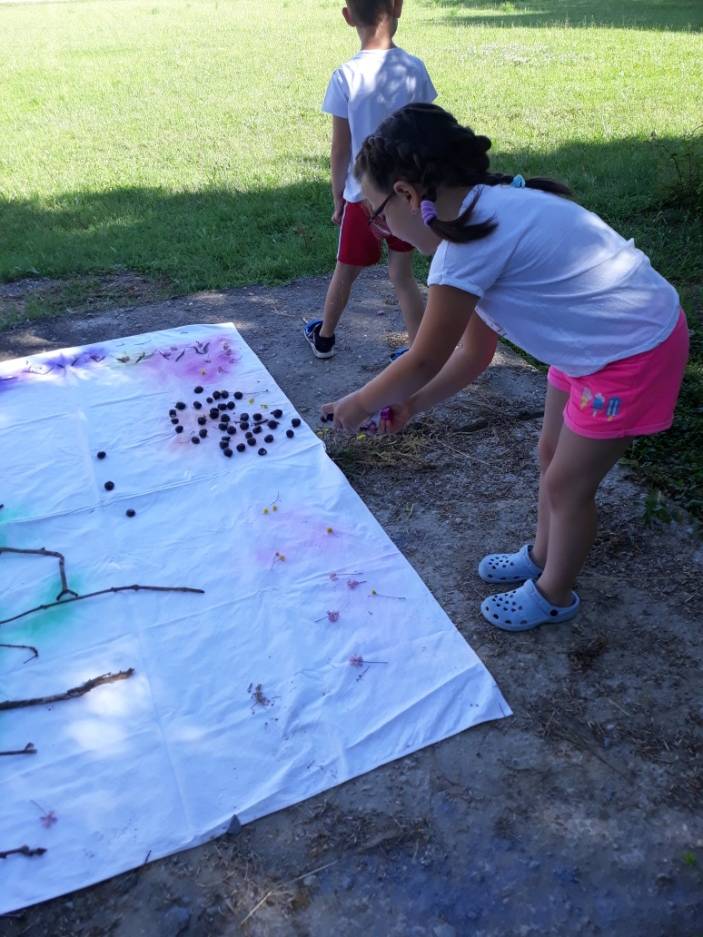 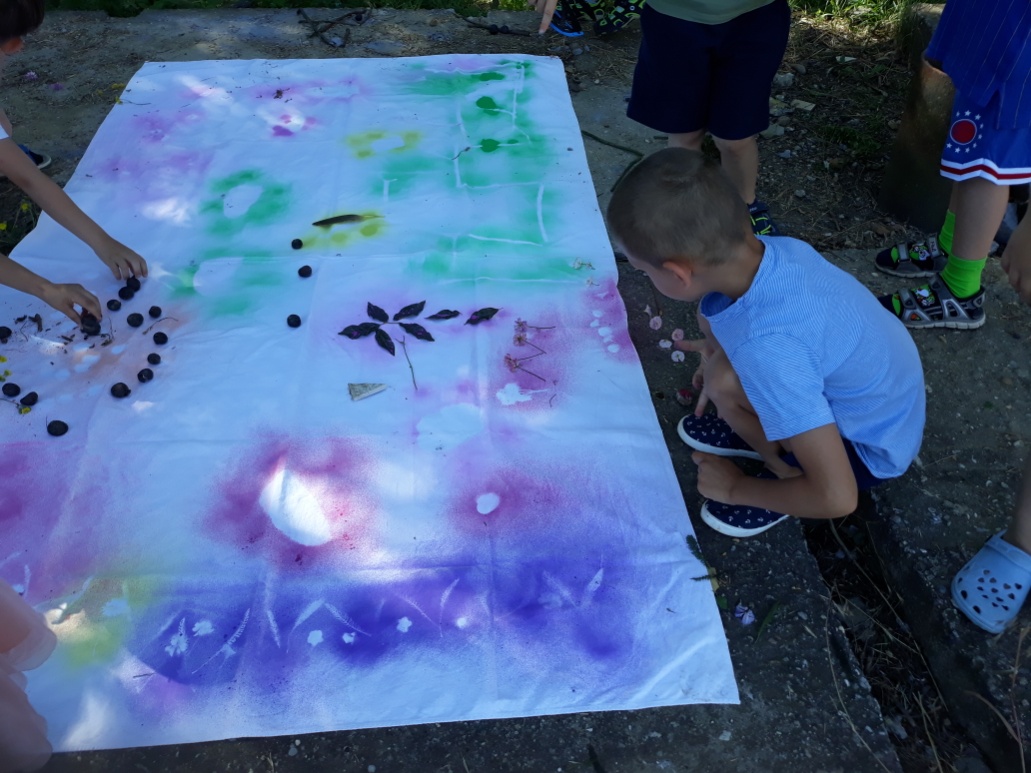 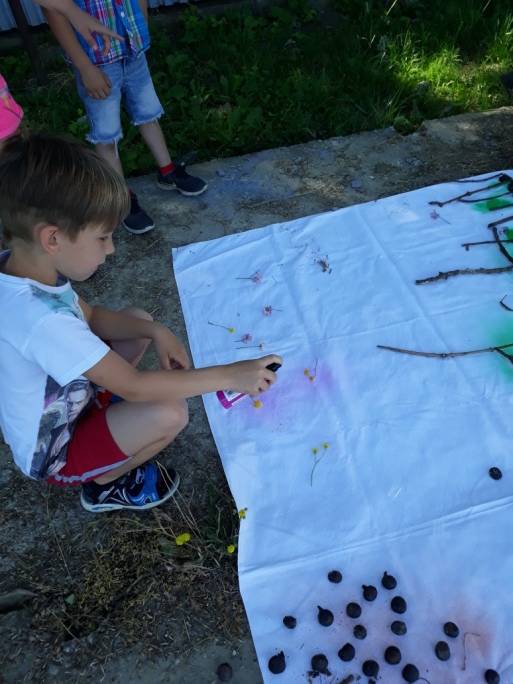 Sátor készítése
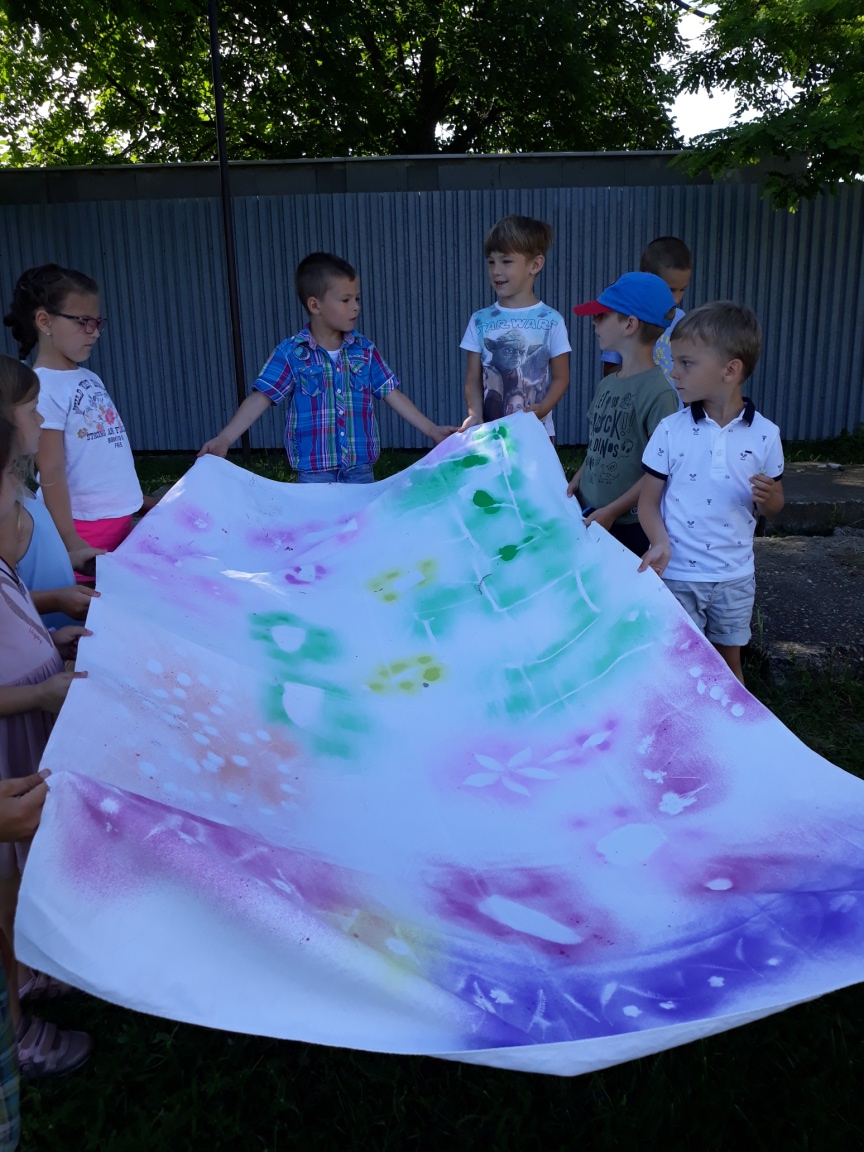 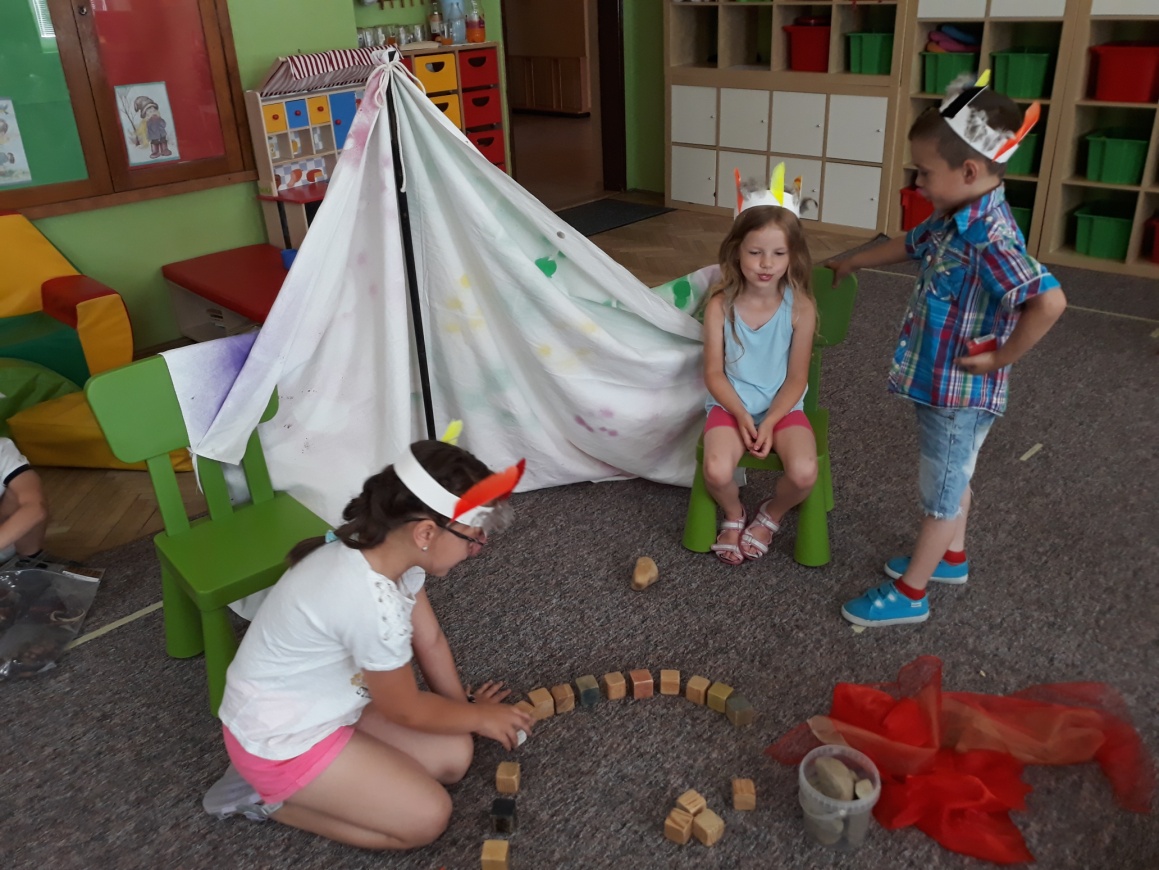 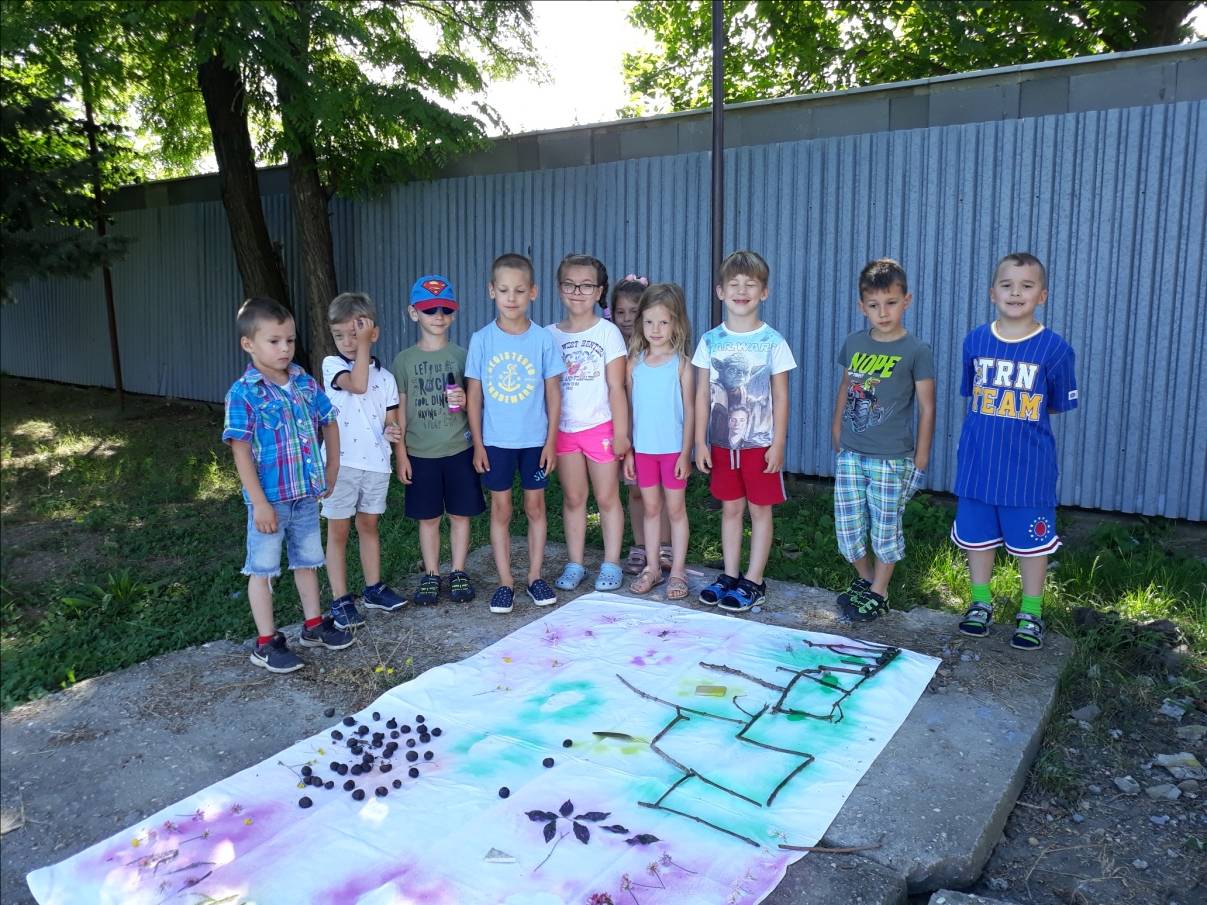 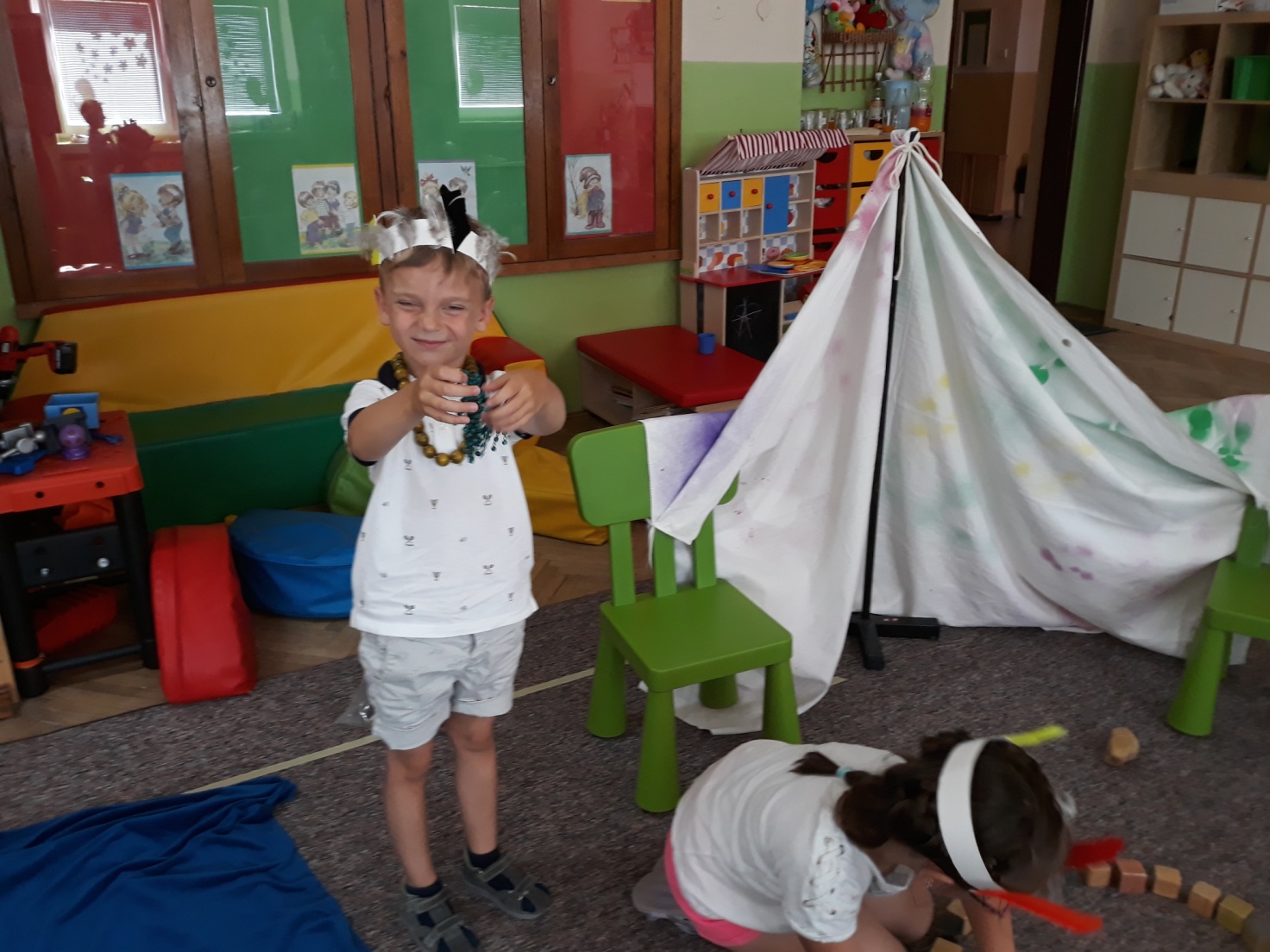 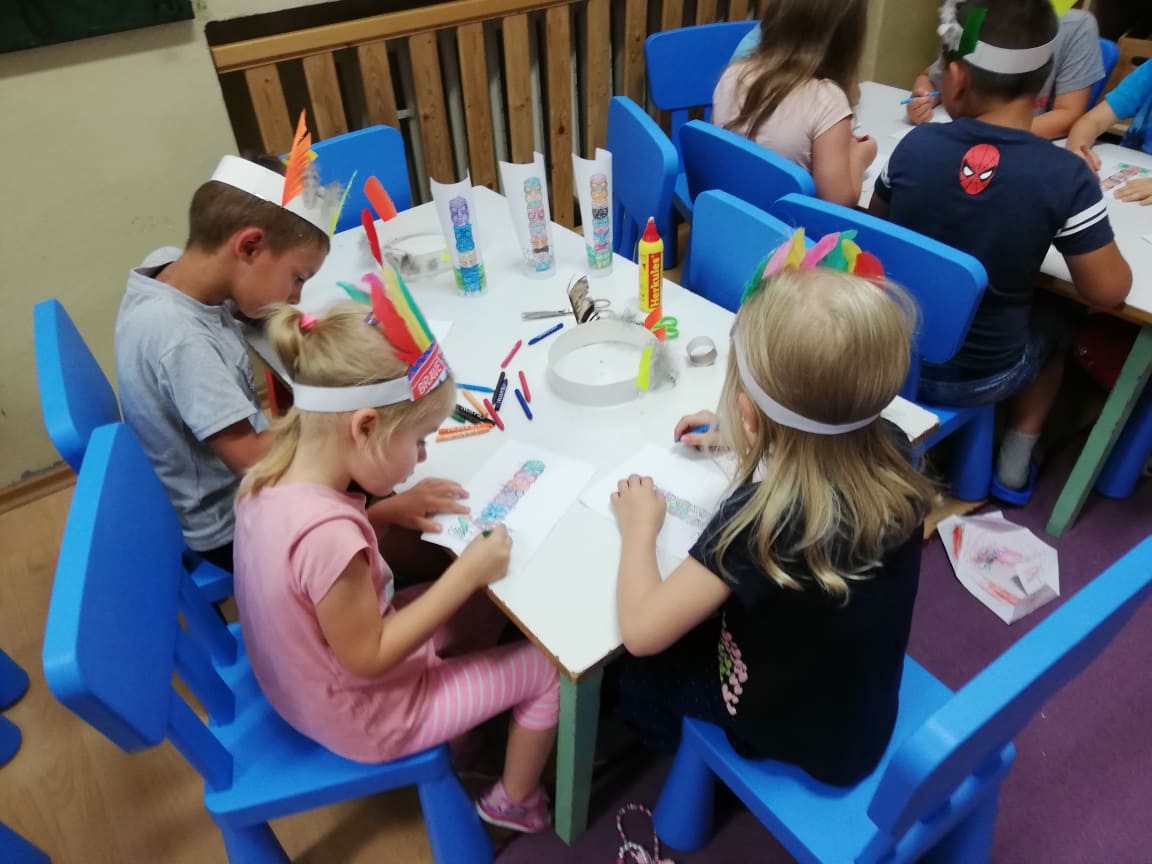 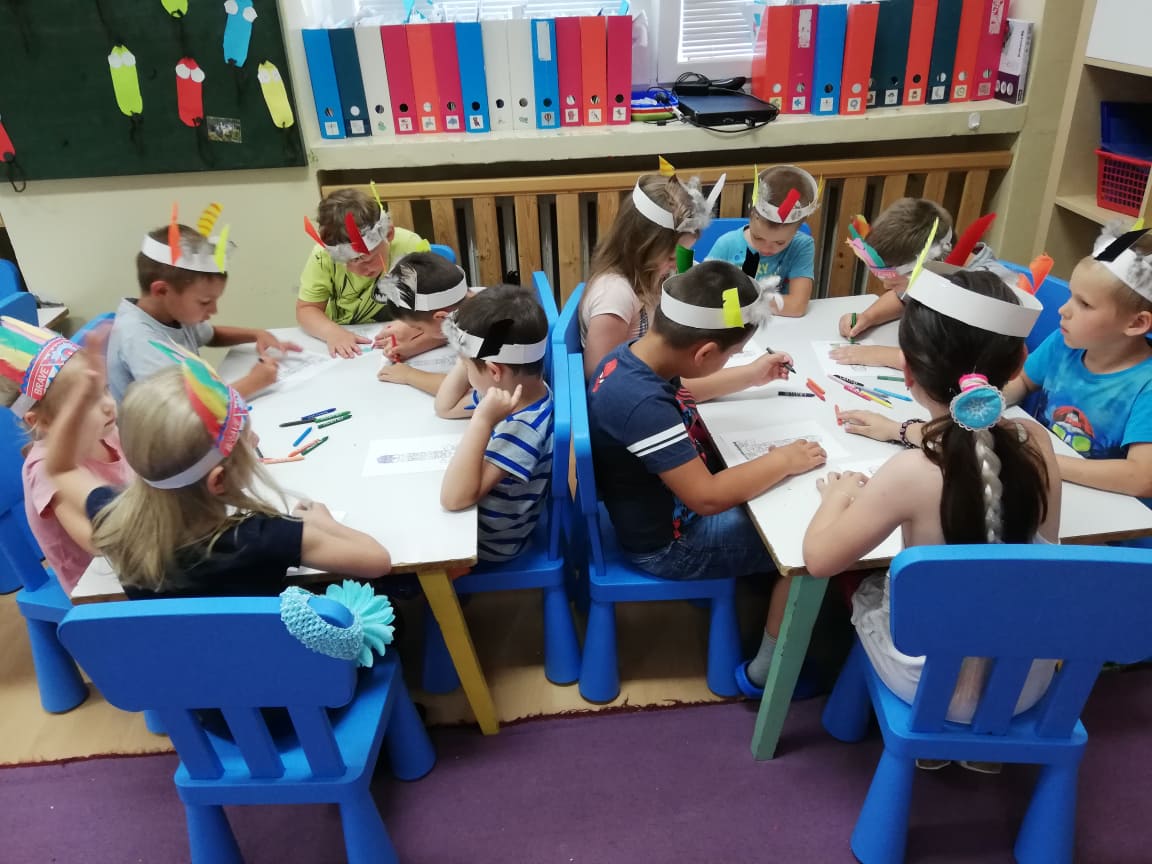 Harci díszben
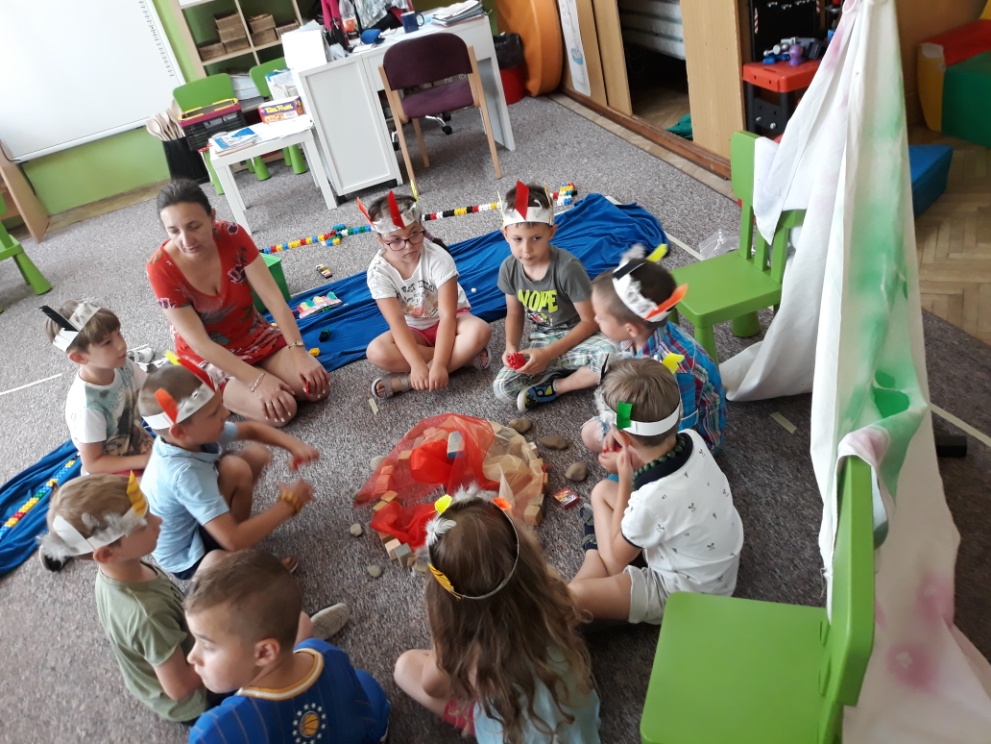 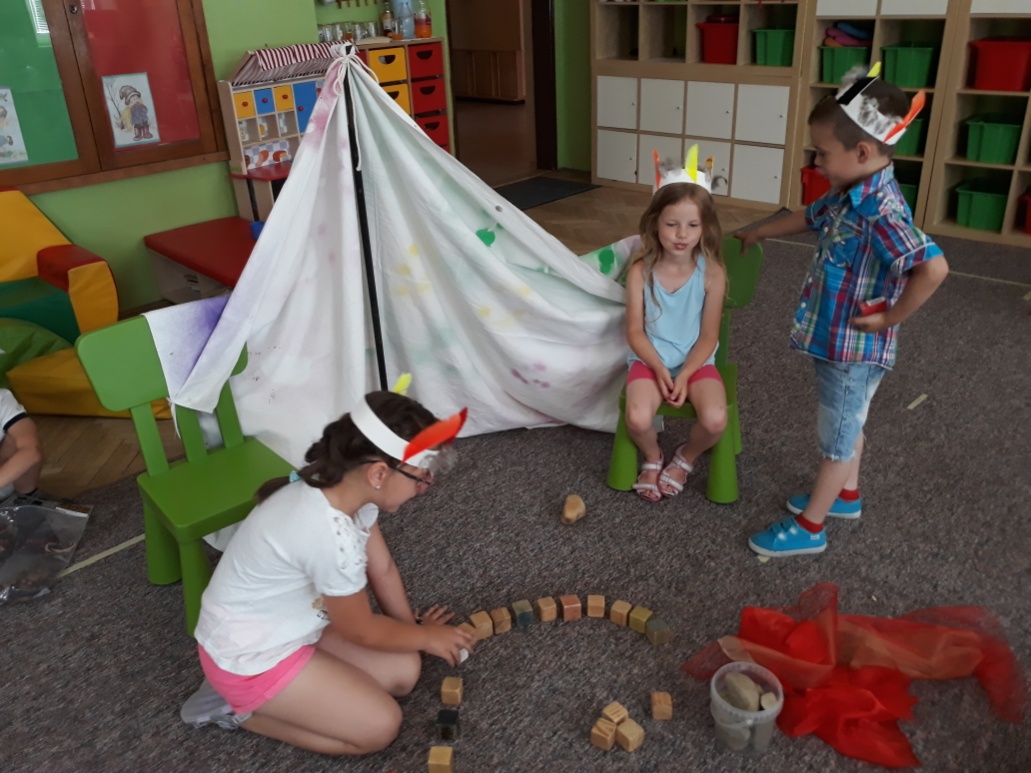 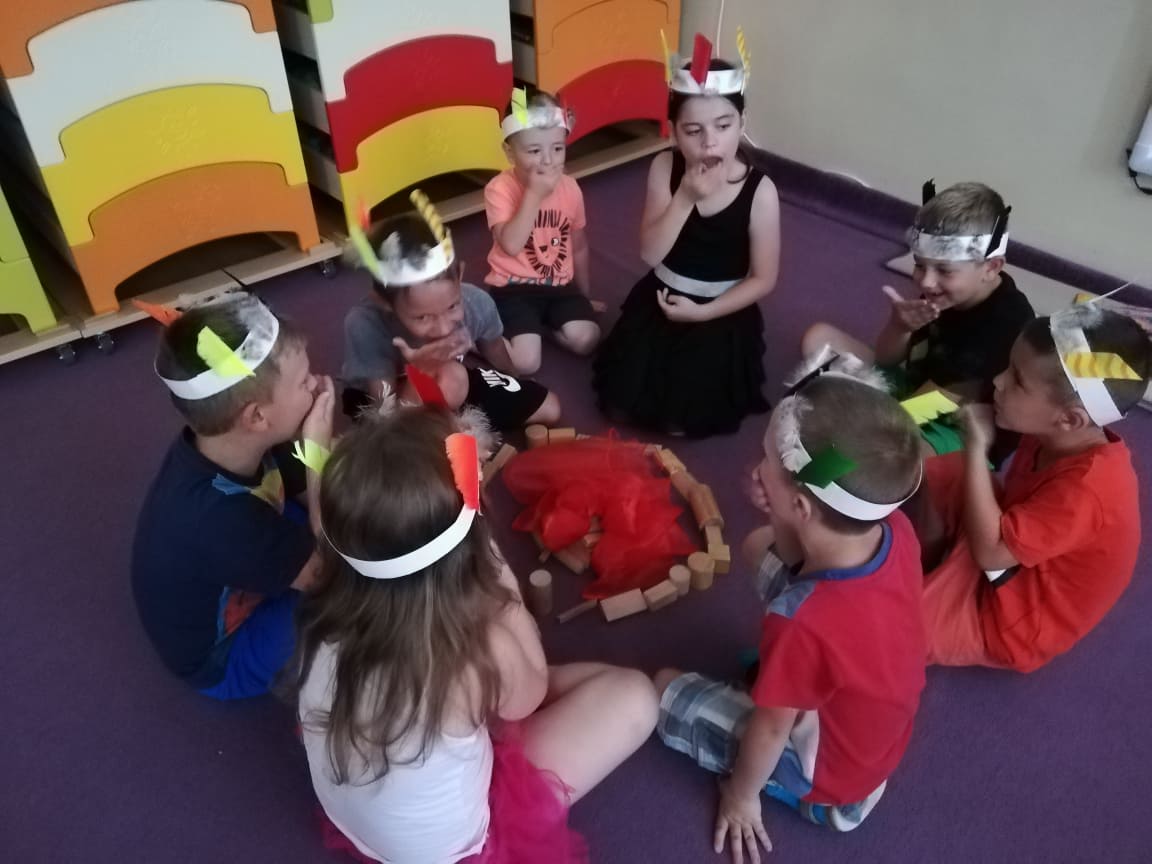 Mese a tűz körül
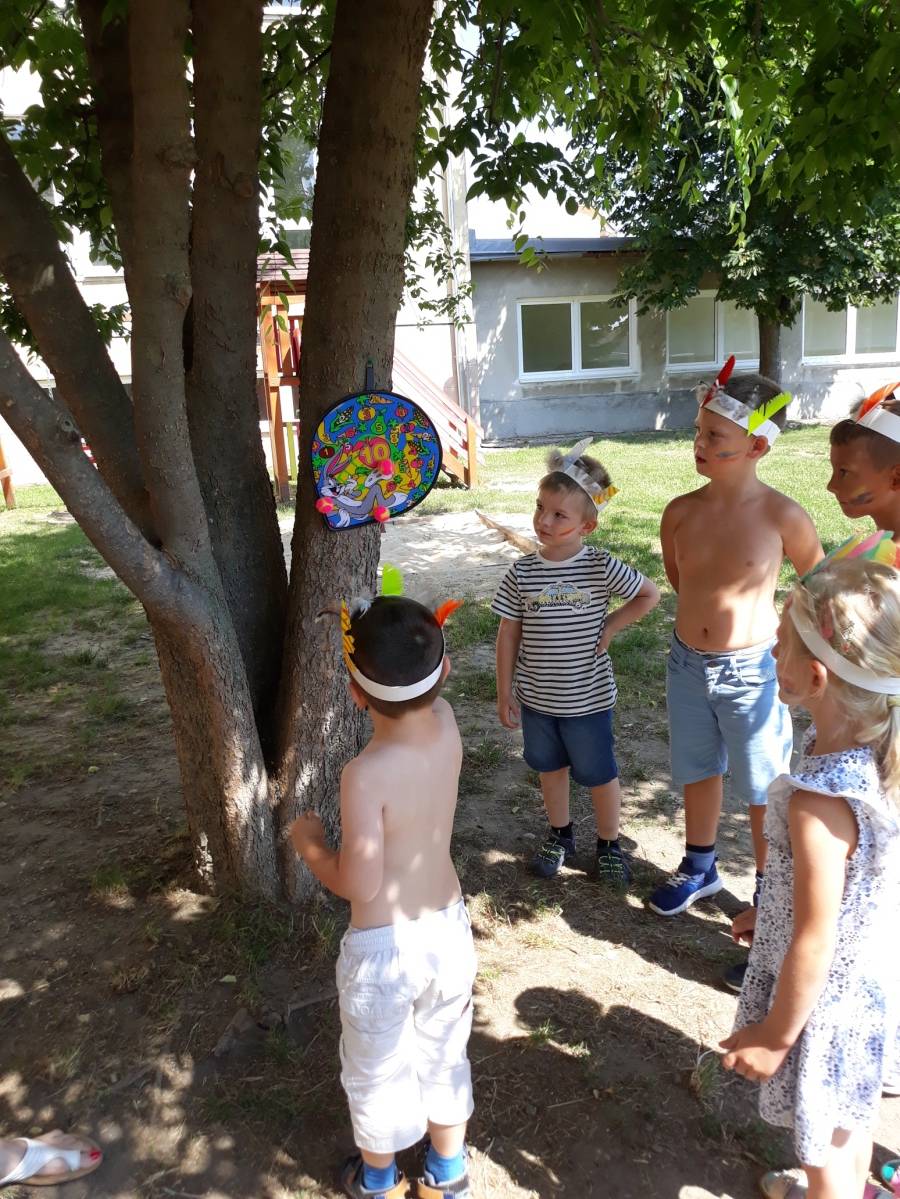 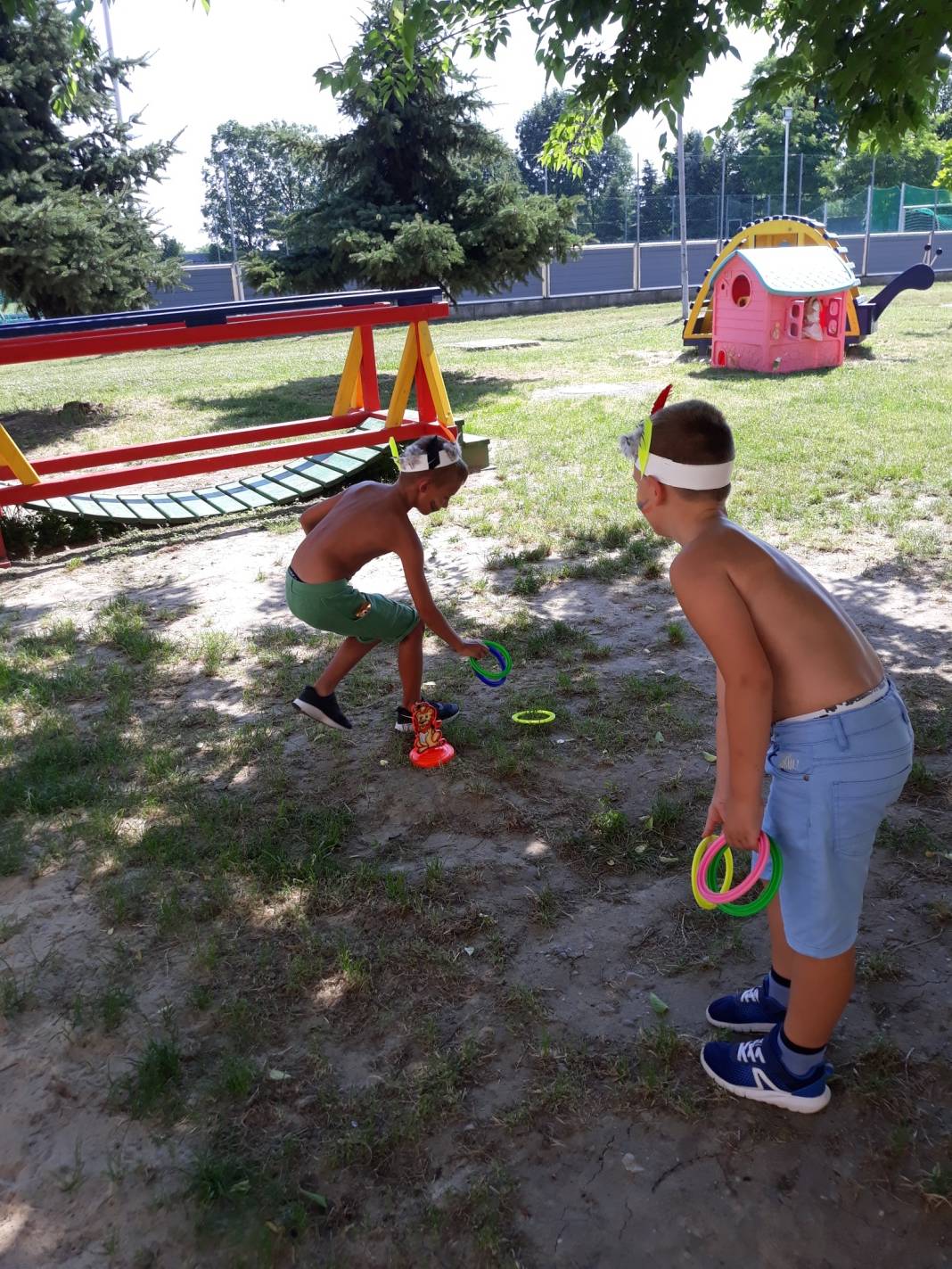 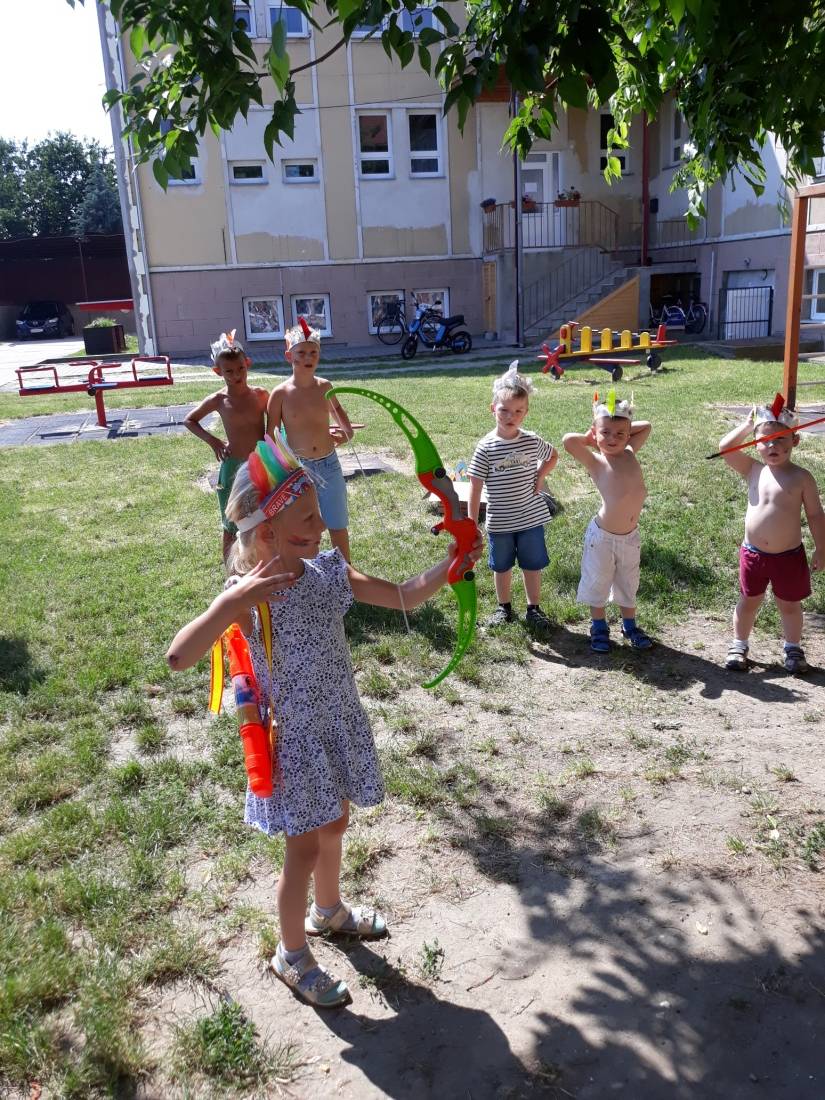 Erőpróba
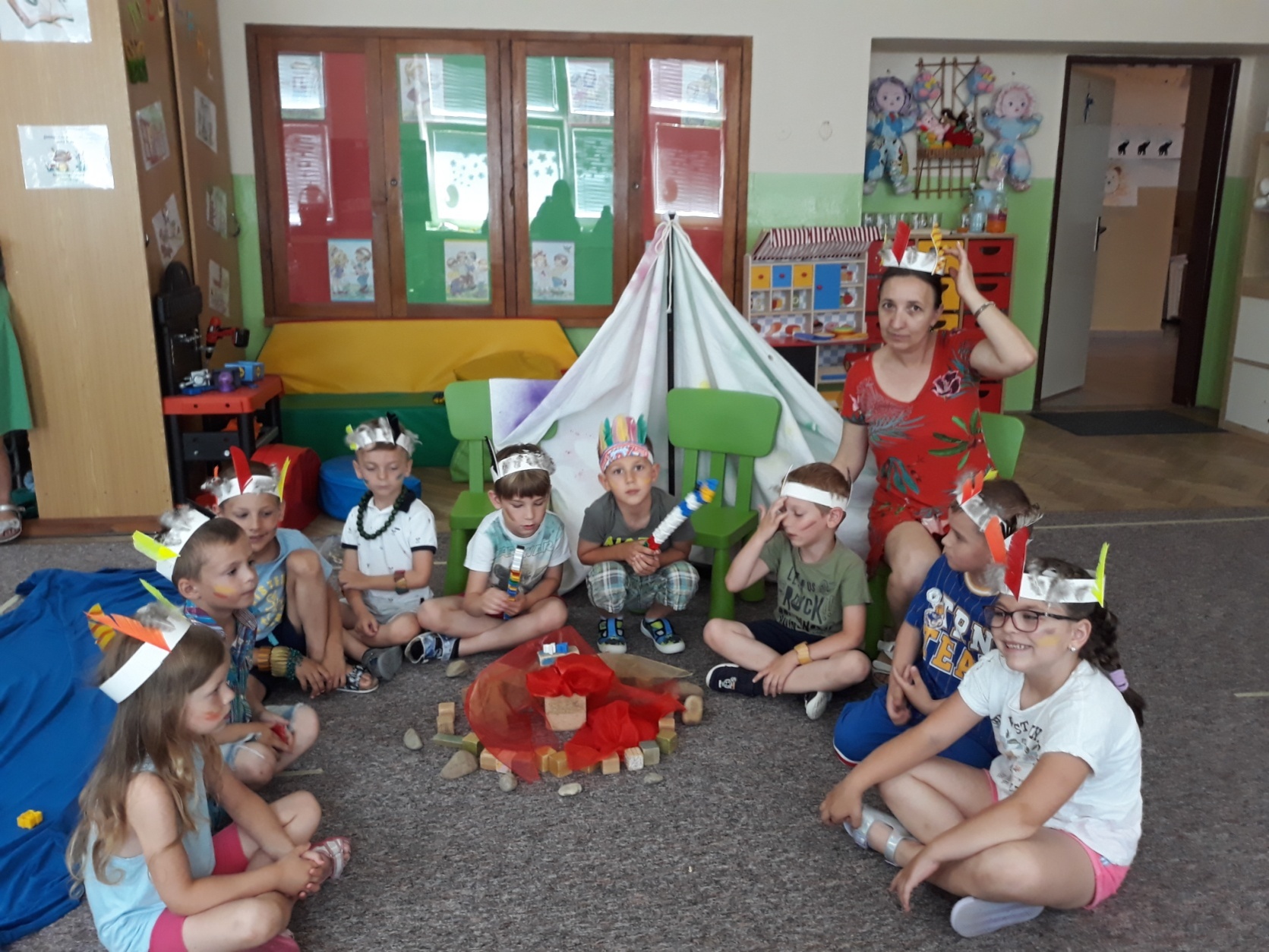